Overview of Galaxy
Yating Liu, Luke Sargent, and Jeremy Goecks

July 2018 G-OnRamp Workshop
Outline
Galaxy usage and terminology
Galaxy 101 review
Using Galaxy to analyze RNA-Seq data
Galaxy usage and terminology
Using Galaxy for this workshop
Recall that you use Galaxy three ways
via existing public servers
download and run on local computer or cluster
on the cloud

Today is on the cloud: http://cloud5.galaxyproject.org

Future cloud se on your own: https://launch.usegalaxy.org
Primary Galaxy Objects
Tools
Simple (text manipulation) to complex (read alignment, differential expression)
Datasets 
Get from web databases, local computers or produce by tools/workflows
Histories 
Tools used as well as inputs, intermediates, and output datasets
Parameter settings used in each step 
Are complete records of your analysis 
Workflows (Pipelines)
Exported from the Histories
Tools and parameters selected for an analysis process but not the datasets
Automated, multi-step analyses using several tools
Visualizations, Data libraries
The Goals of Galaxy 101
Get data from external databases such as the UCSC Table Browser
Understand Galaxy Histories
Use Galaxy tools to do simple data conversions and analyses
Create and run a workflow
"Of all human coding exons, which has the highest number of single nucleotide polymorphisms (SNPs)?"
Exons: 14,875 regions
SNPs: ~190,000 regions
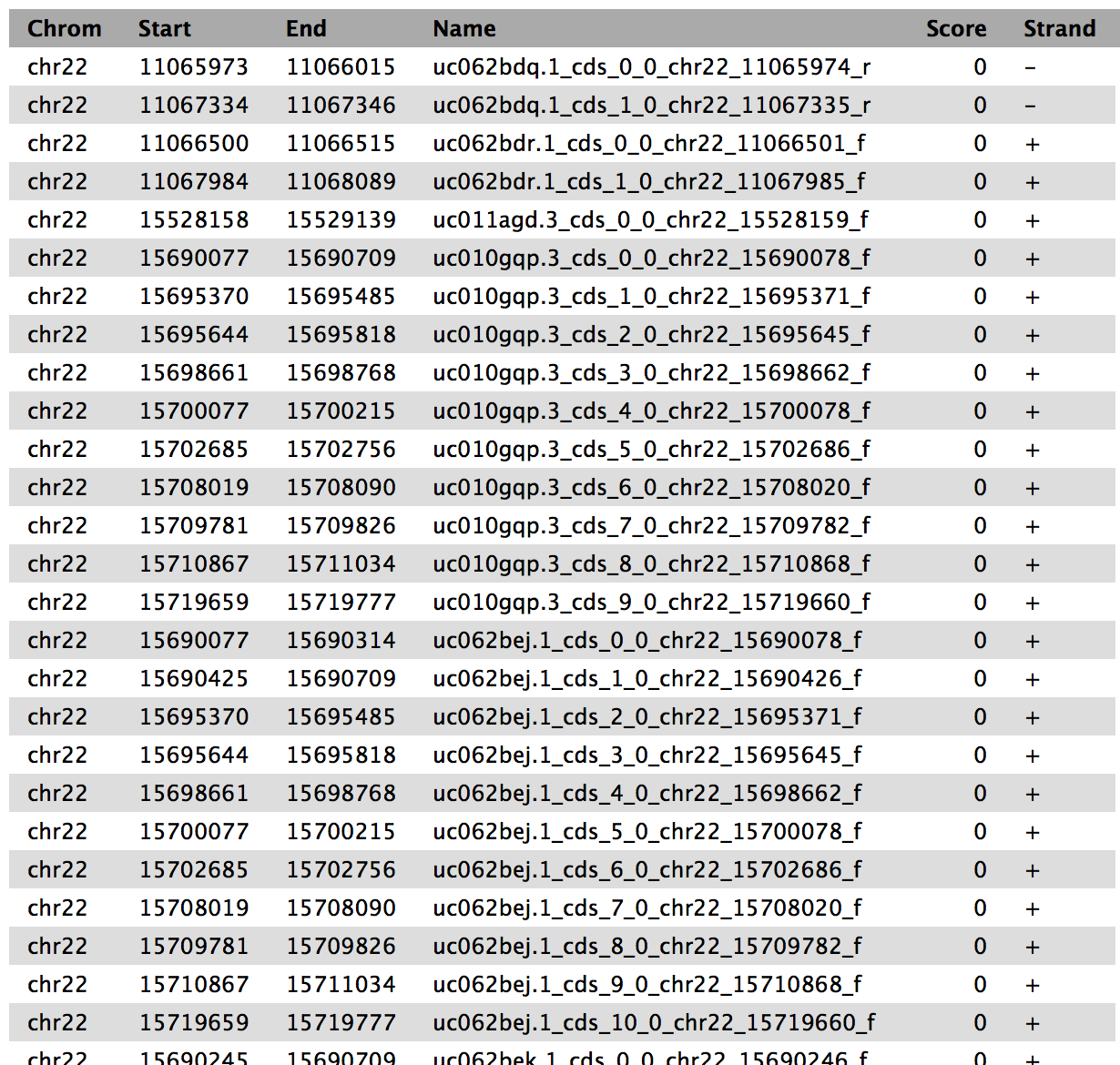 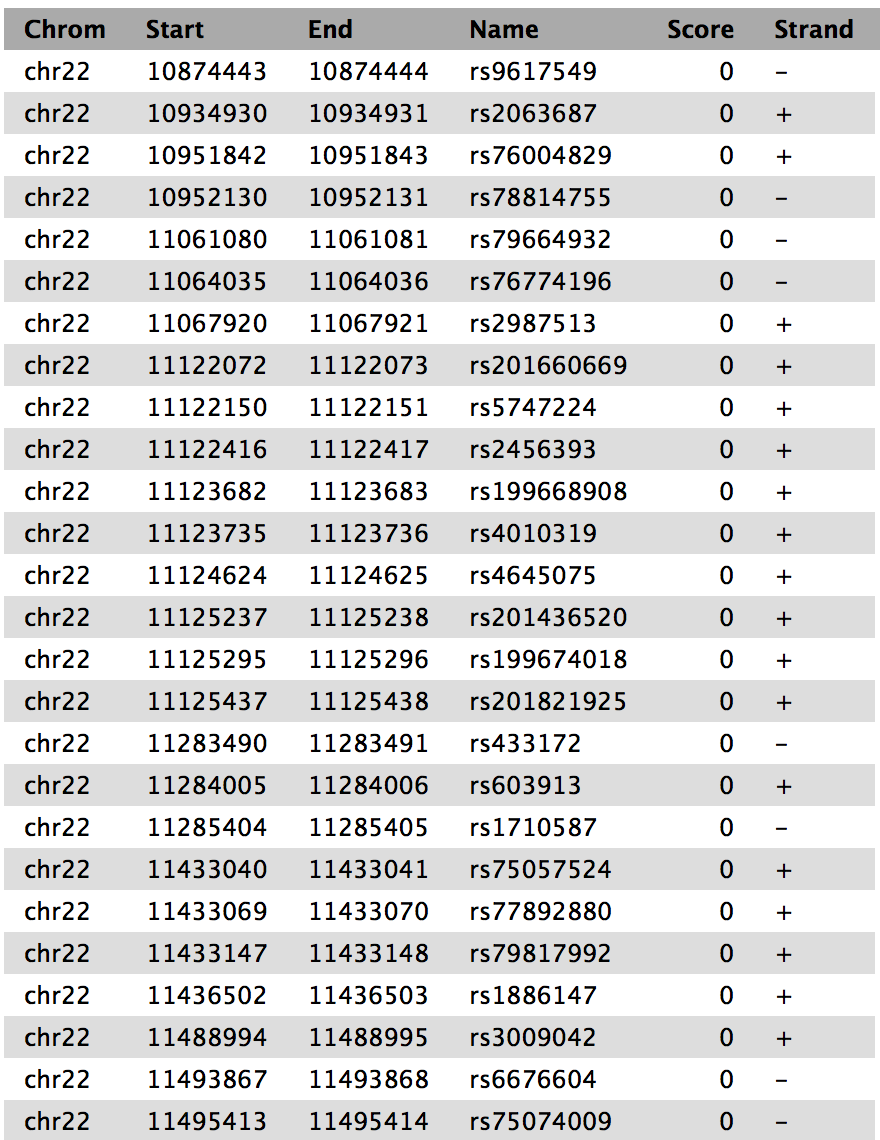 Galaxy 101: Find the top 5 exons with the highest number of SNPs on chromosome 22
https://galaxyproject.org/tutorials/g101/
Exons
Rearrange columns
Group by exons
Sort exons by SNP count
Select top five exons
Recover exon info
SNPs
Join exons with SNPs
Solution from Galaxy
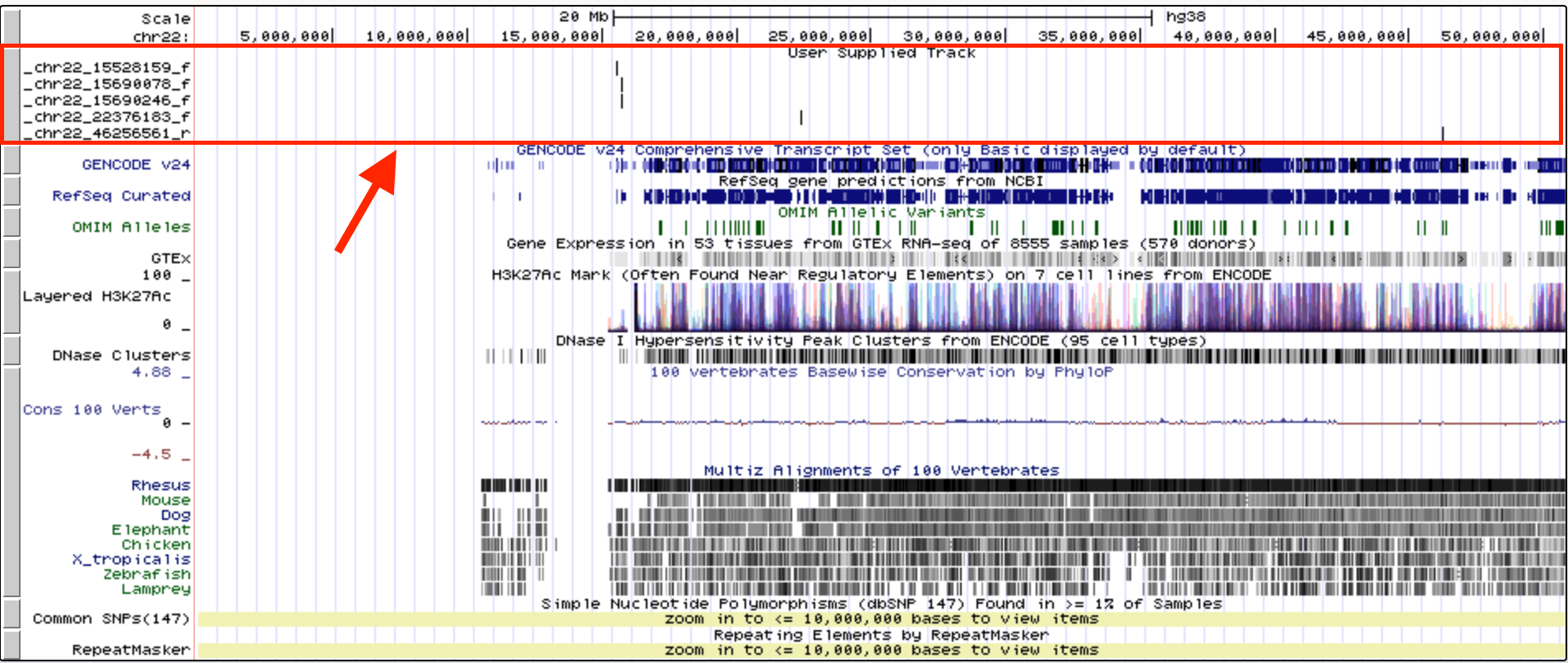 Get Data
Galaxy can import data from external databases:
UCSC Table Browser
EBI SRA
High-throughput sequencing data (fastq files)
Users can upload files
Upload modal (small files, < 100 MB)
Uploading small files from disk or fetching data from other servers
Choose FTP file (large files)
Search Tools
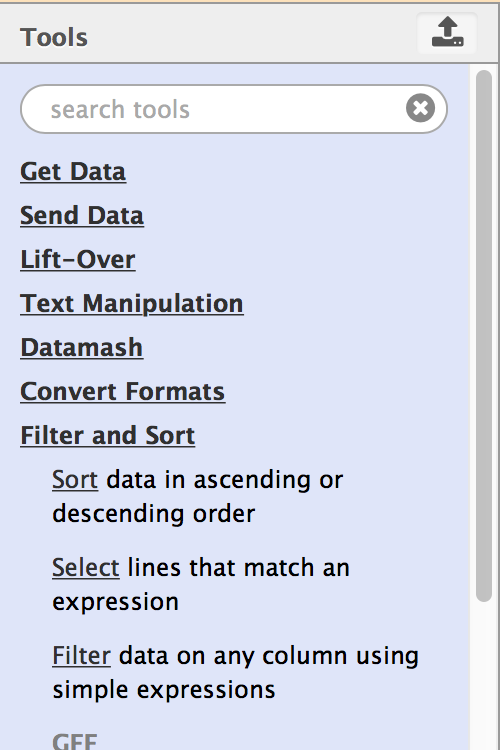 Enter the name of a tool or a search term
Click on the group header to expand each section
Tool Configuration and Execute
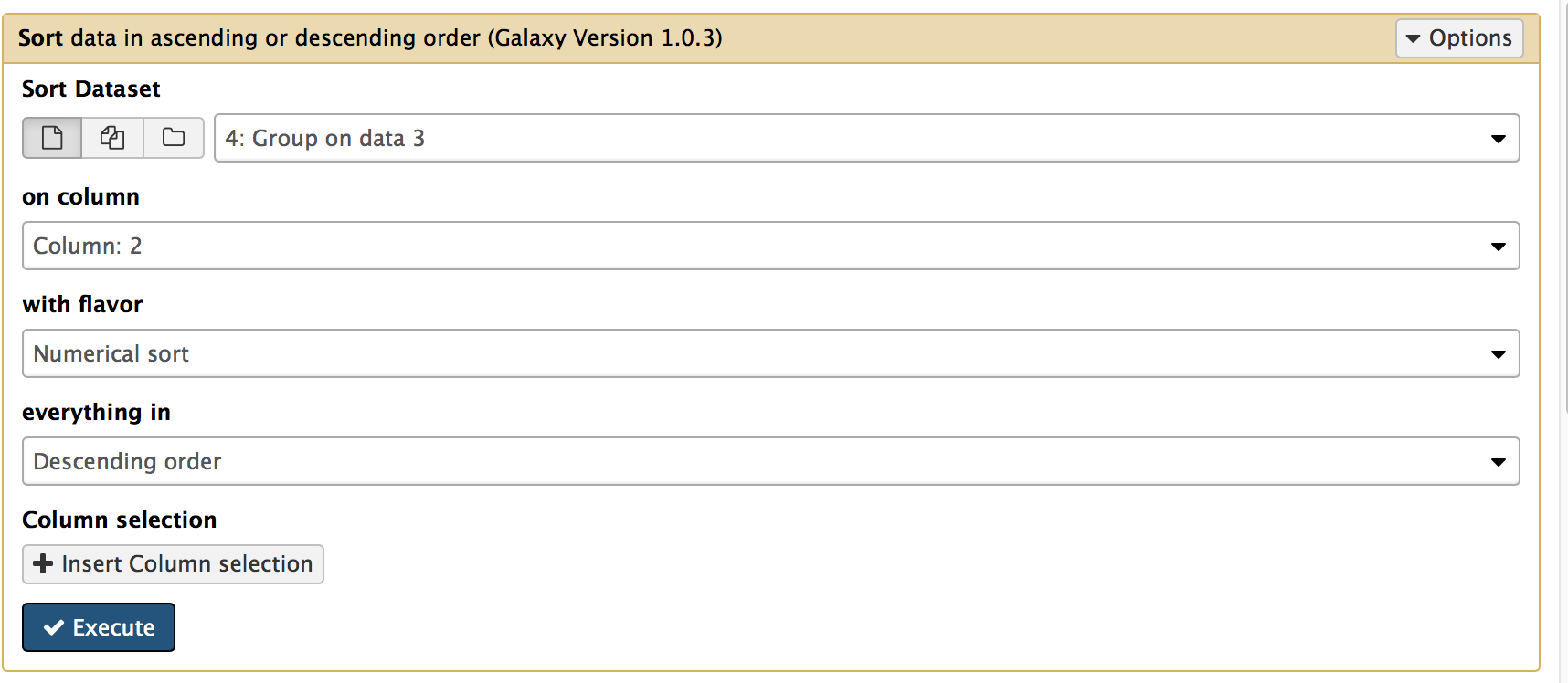 Select dataset
Set parameters
Run the tool
Each tool has a different set of parameters
History of Galaxy 101
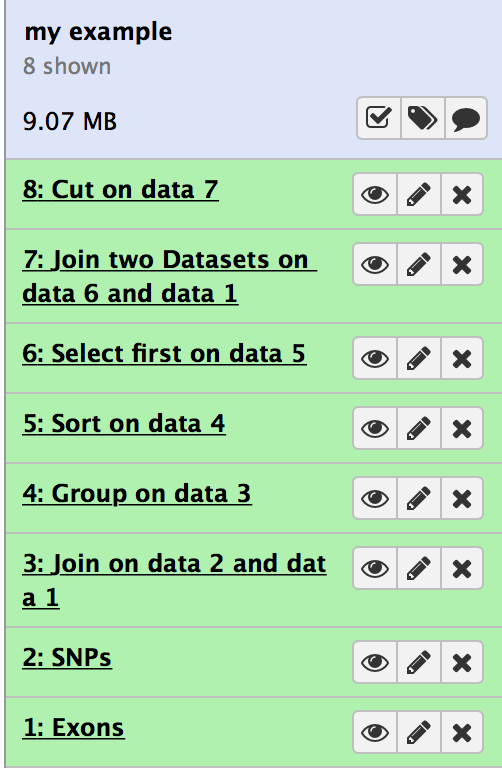 A complete record of our analysis
Input datasets: Exons and SNPs
Output datasets from each step
Tools and parameter settings for each step
Extract Workflow
Edit workflow name
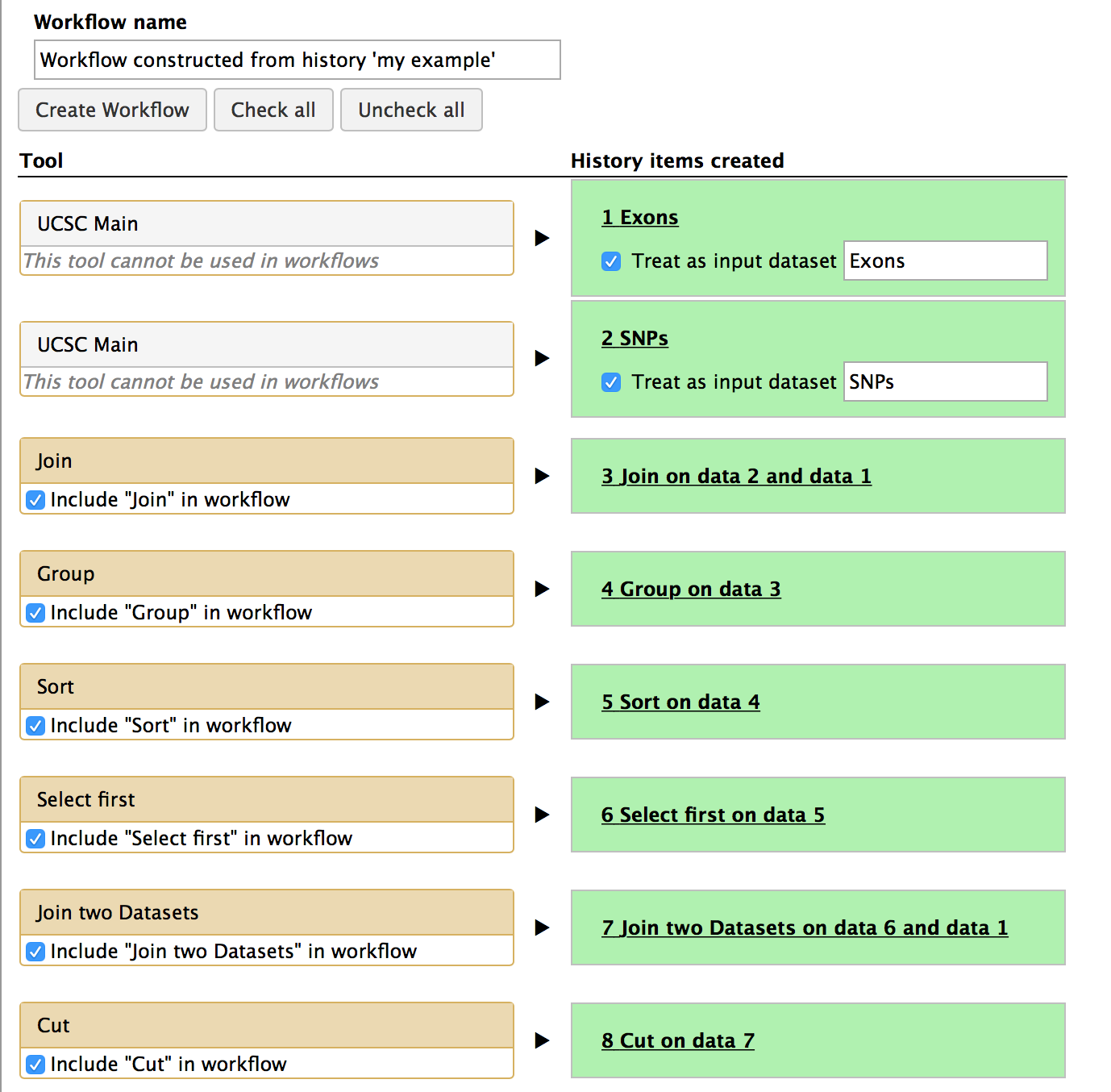 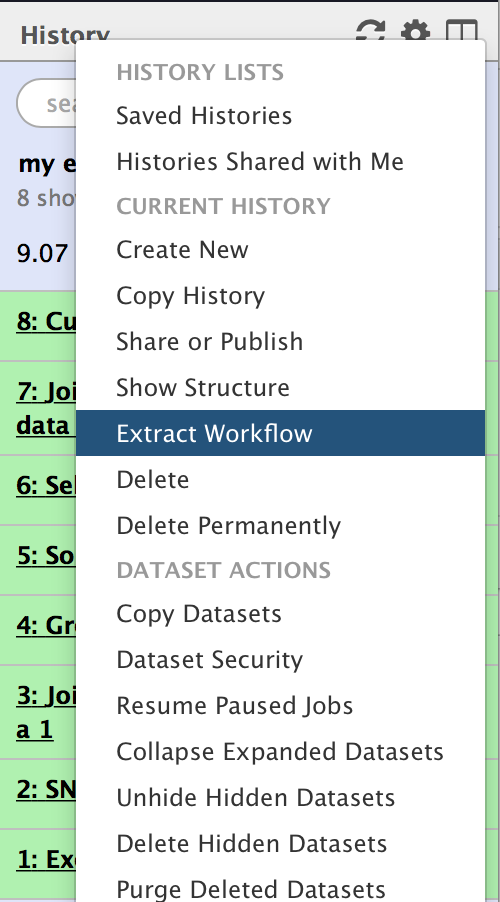 Create the workflow
Record all steps of the analysis
Parameter settings used in each step
Extract Workflow from History to run the analysis on a new dataset
Edit Workflow
Access workflows from the menu bar
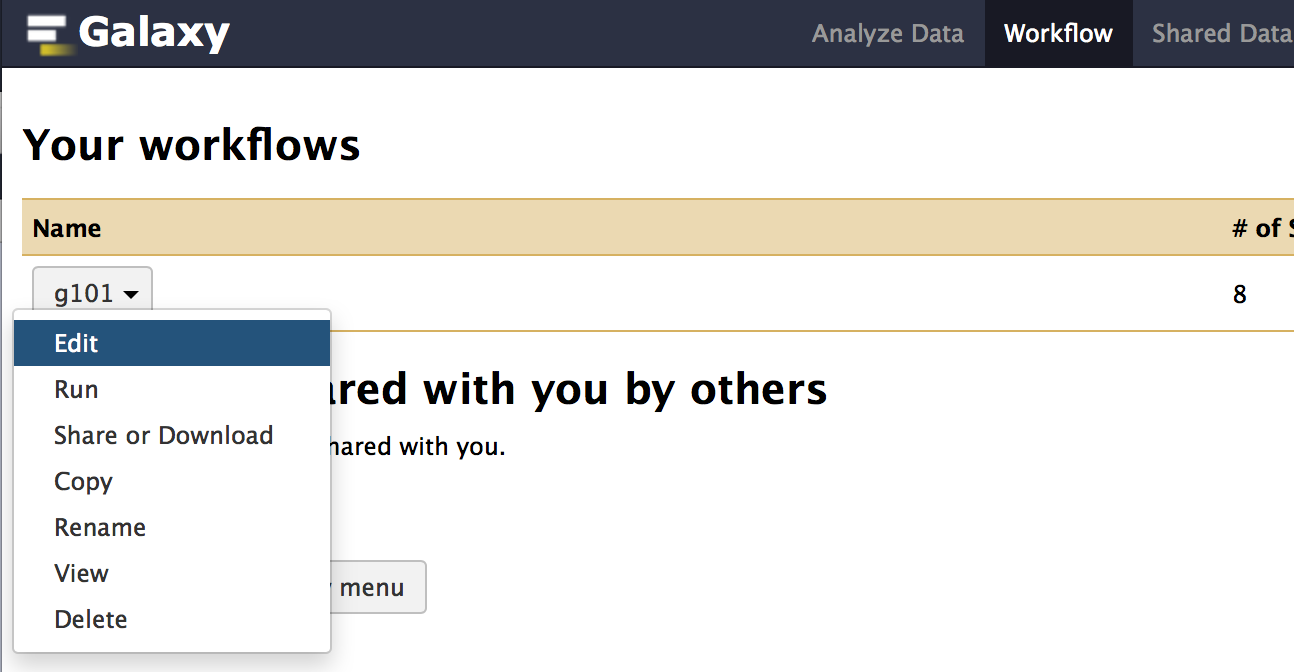 Edit the workflow using the workflow canvas
Run the workflow
Rename the workflow
Edit the Workflow
Create a new connection by dragging from the output connection of one tool to the input connection of another tool
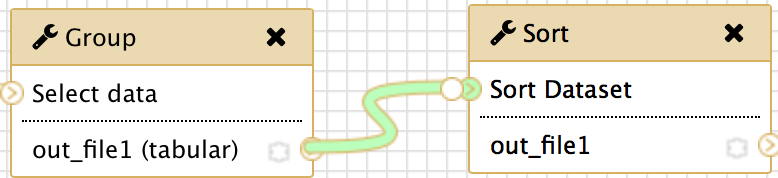 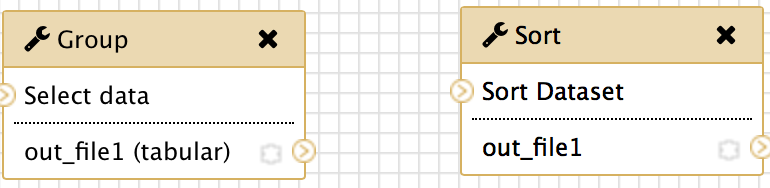 Delete a connection by clicking on the ‘x’ icon
Click on the tool to edit parameters
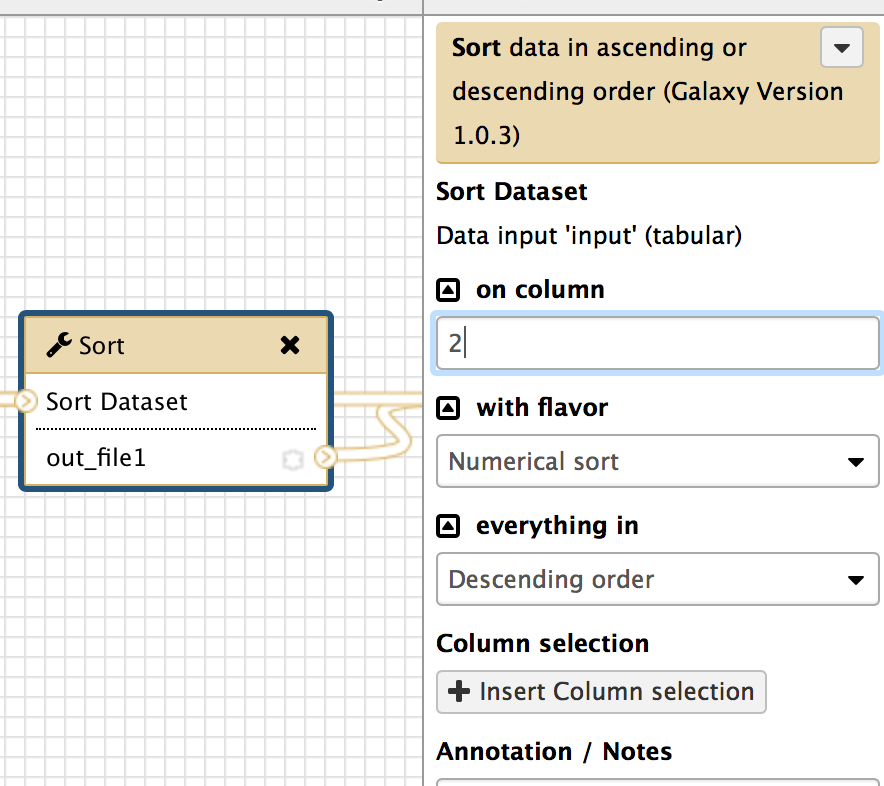 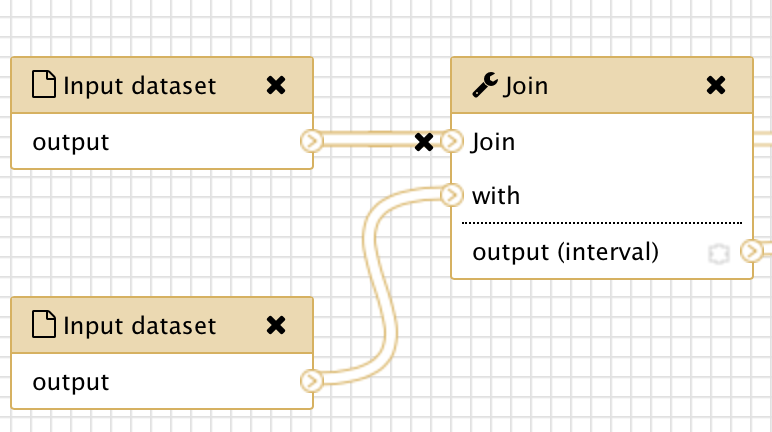 Edit the Workflow
Rename an input dataset
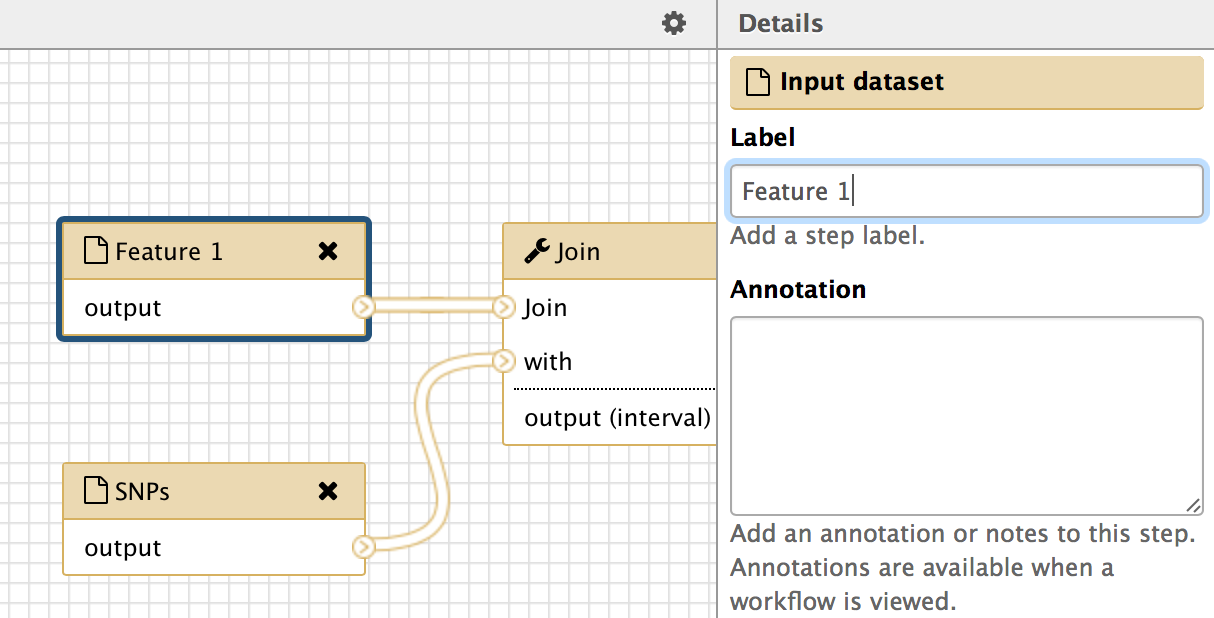 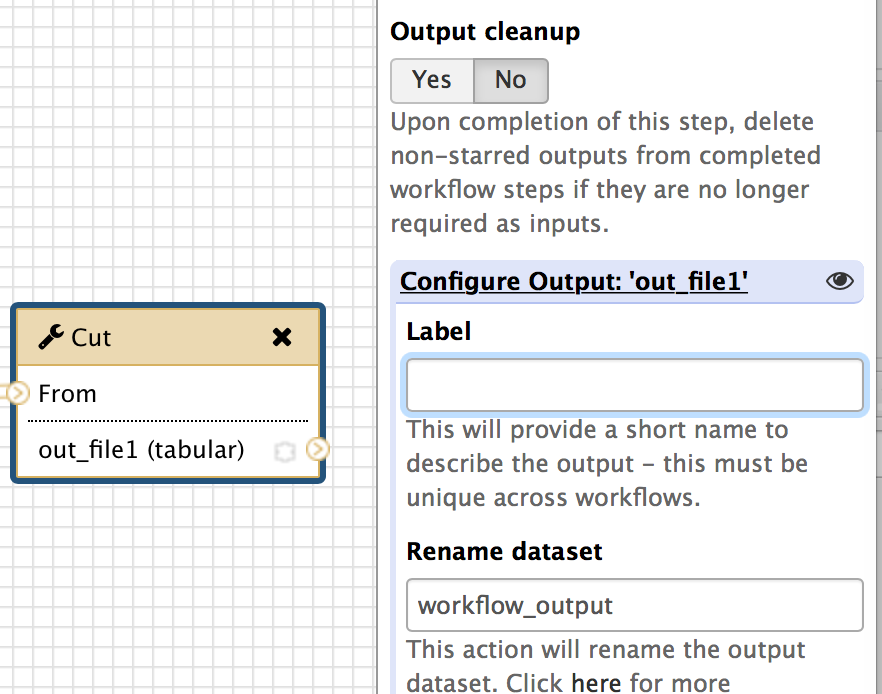 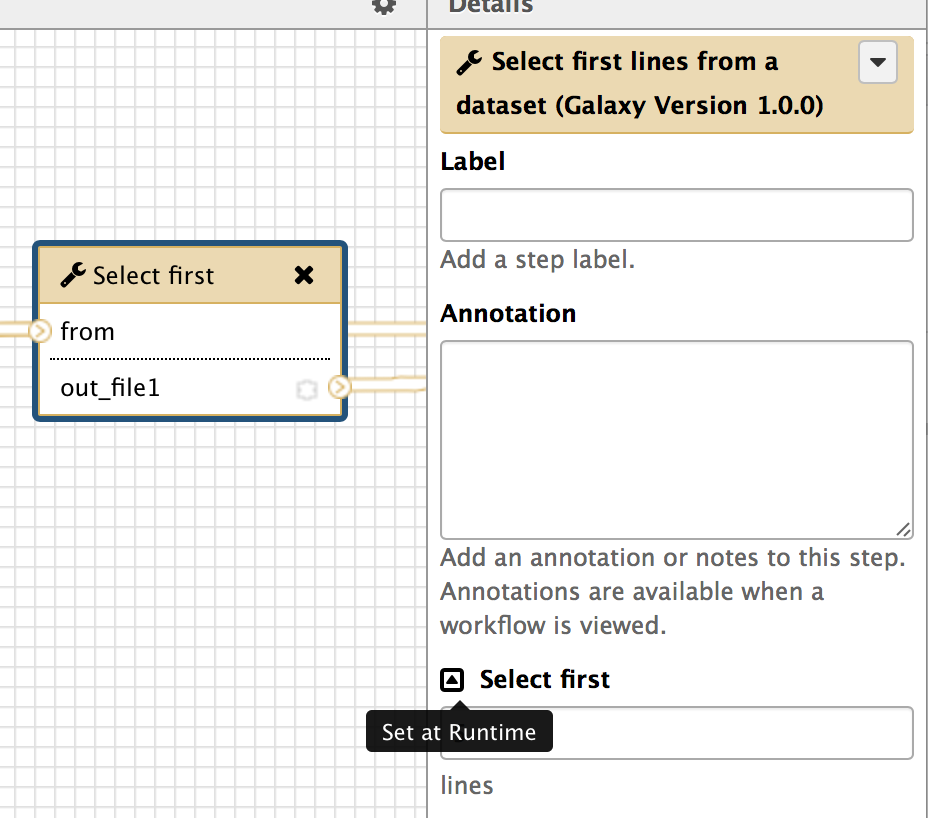 Rename an output
Click on the up arrow to set this parameter at runtime
Copy datasets from current History
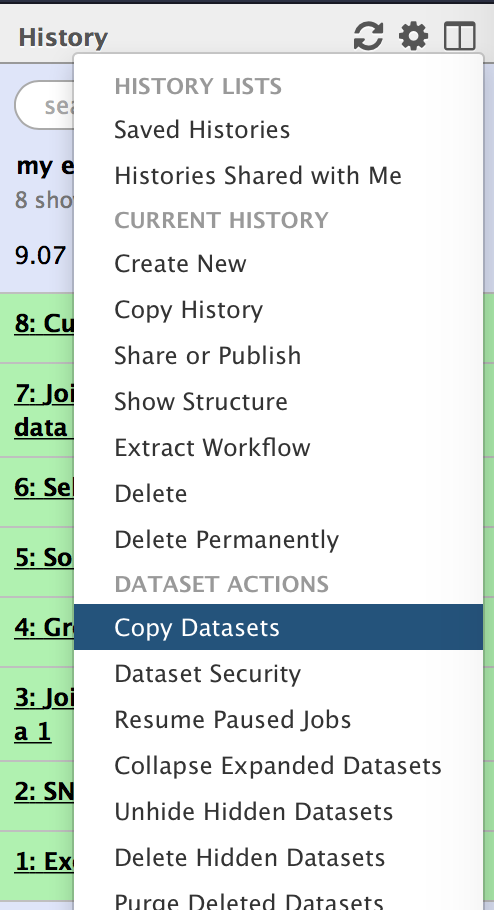 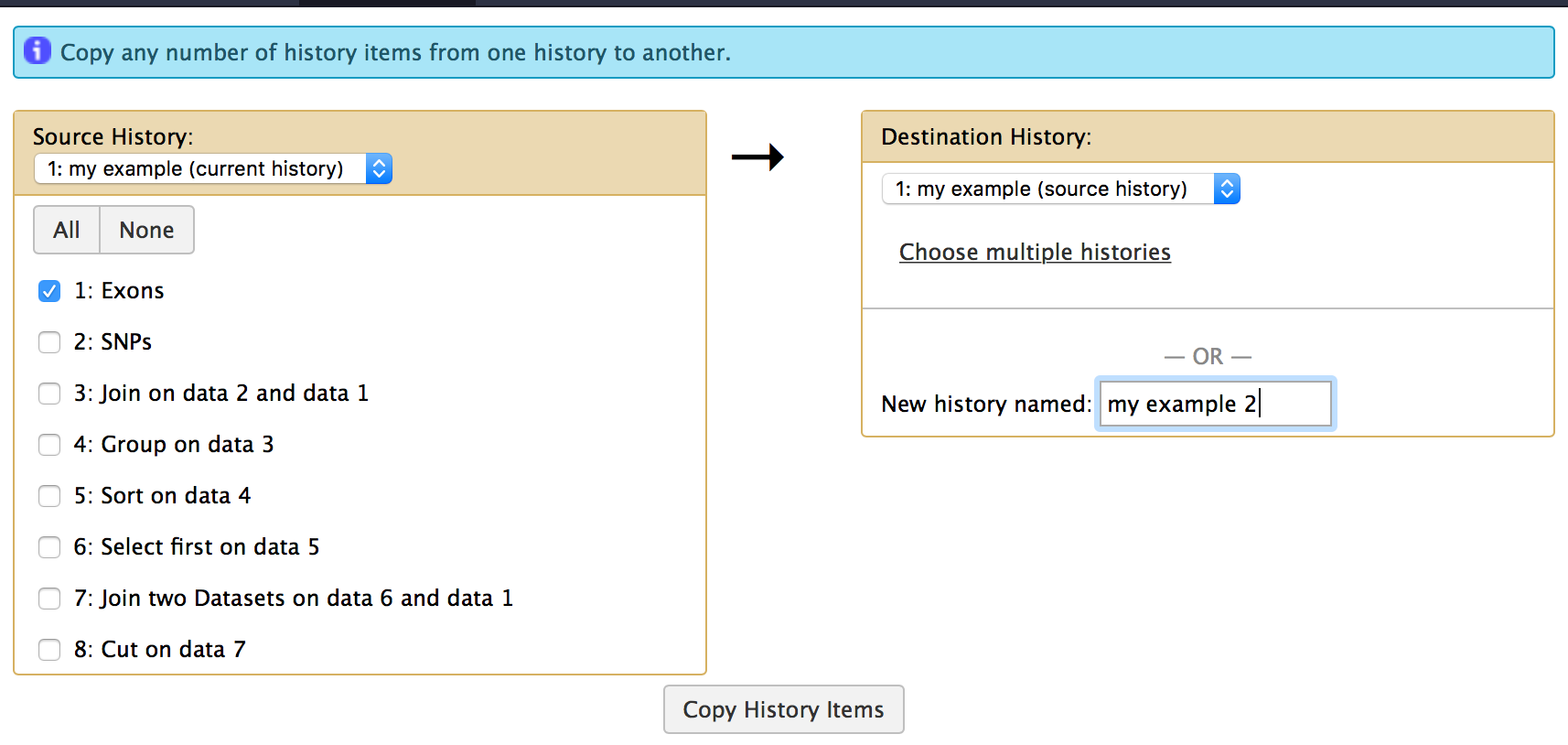 Run an existing workflow
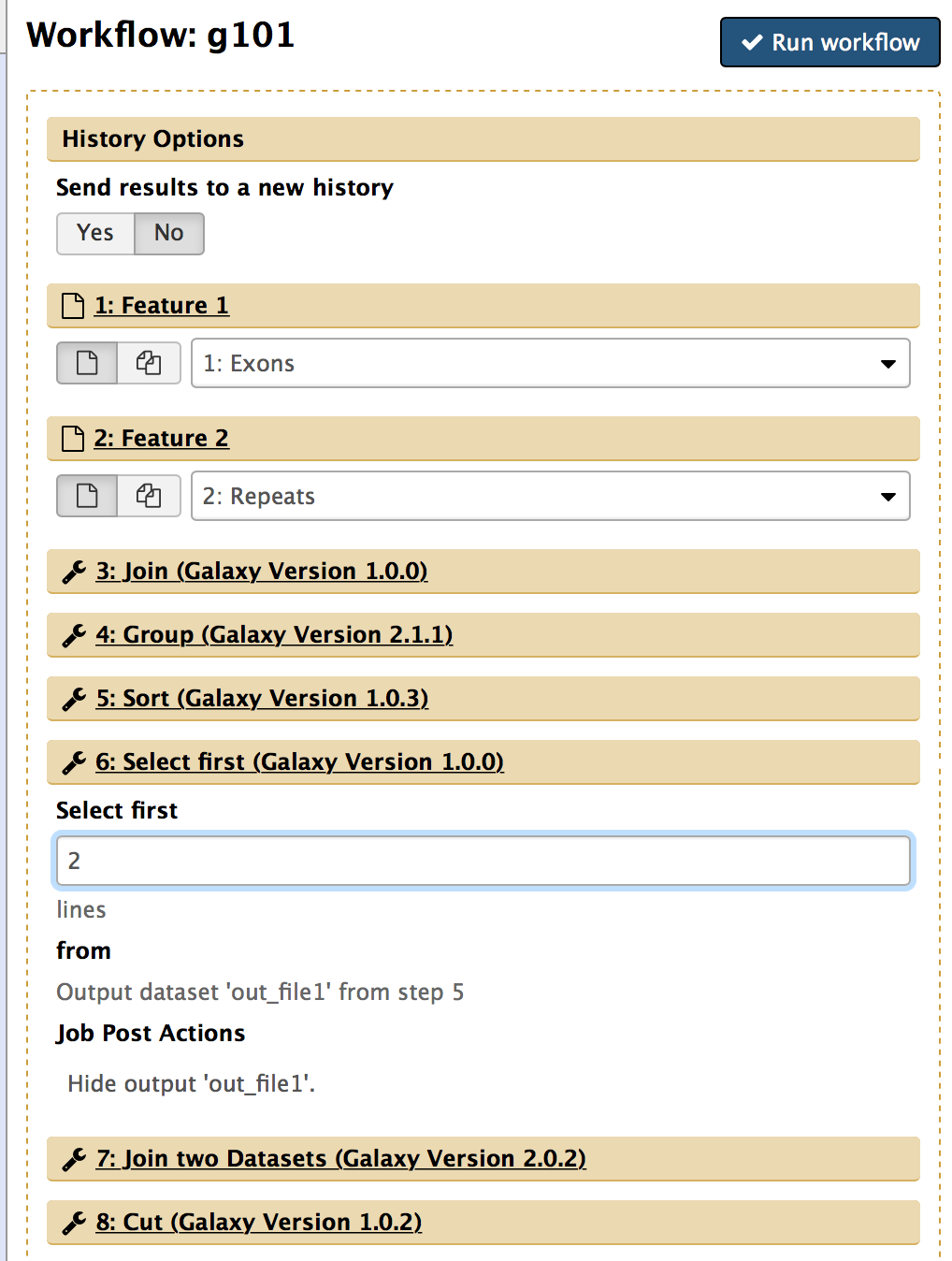 Specify input datasets
Click on the header to expand each step
Set the parameters
Share a workflow with others
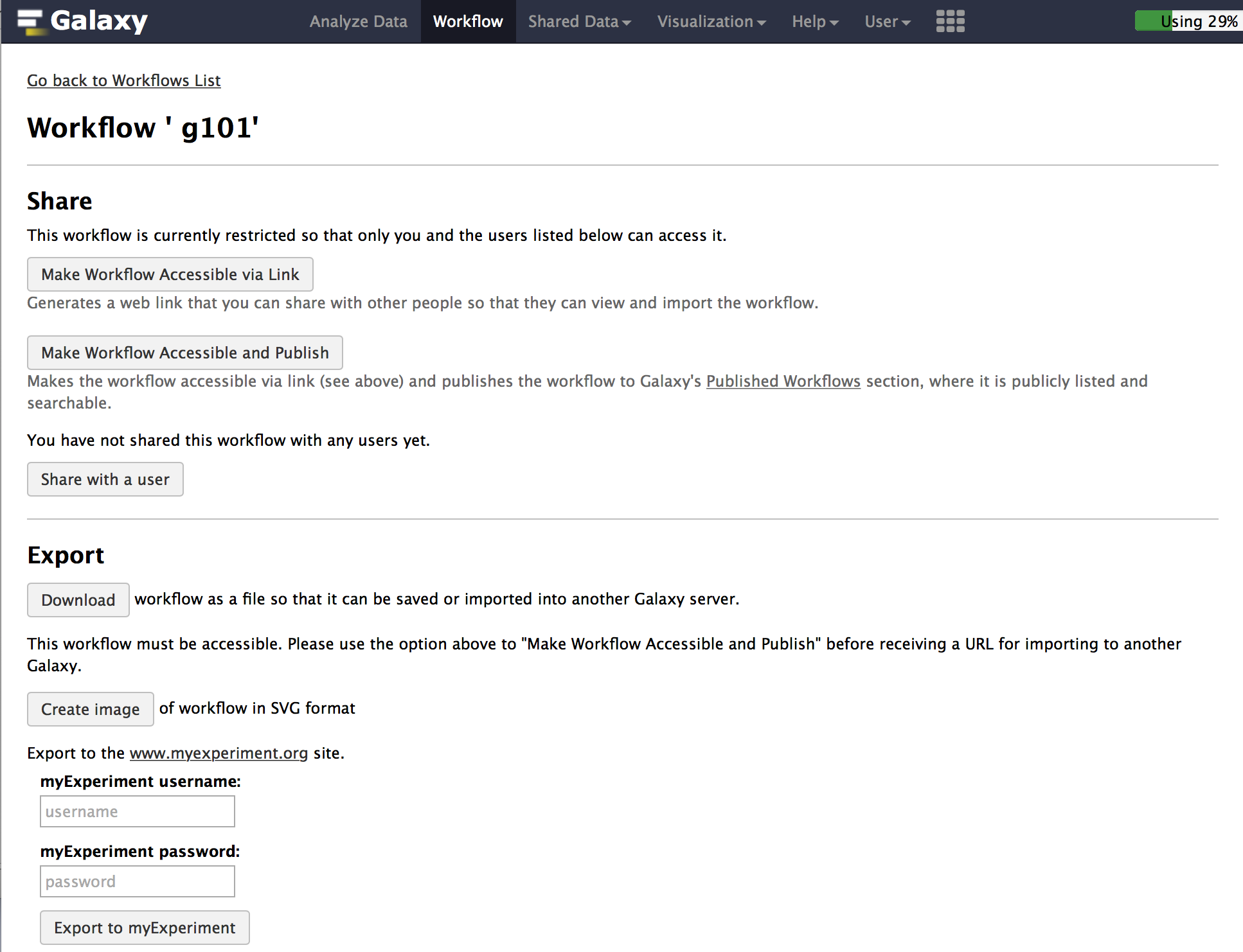 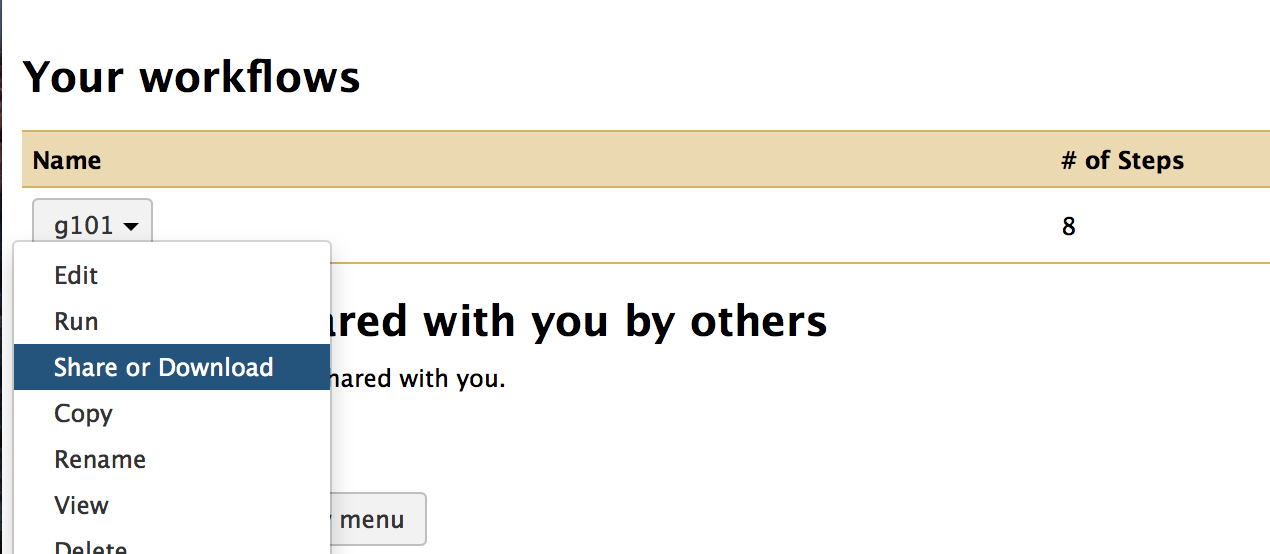 Share workflow publicly or with another user
Publish a workflow
Export to another Galaxy server or to myExperiment
Galaxy 101 Summary
Get data 
UCSC Table Browser
Previous Histories
View and edit dataset attributes (e.g. Name)
Run Galaxy tools to do analyses
Extract a workflow from the current History
Customize the workflow
Rename input and output datasets
Set parameters
Create or delete connections between tools
Run an existing workflow to analyze other samples
Share the workflow
Using Galaxy to analyze RNA-Seq data
Using Galaxy to perform RNA-Seq analysis
Objective: to get more familiar with Galaxy and introduce tools for QC, pre-processing, read mapping and post-processing
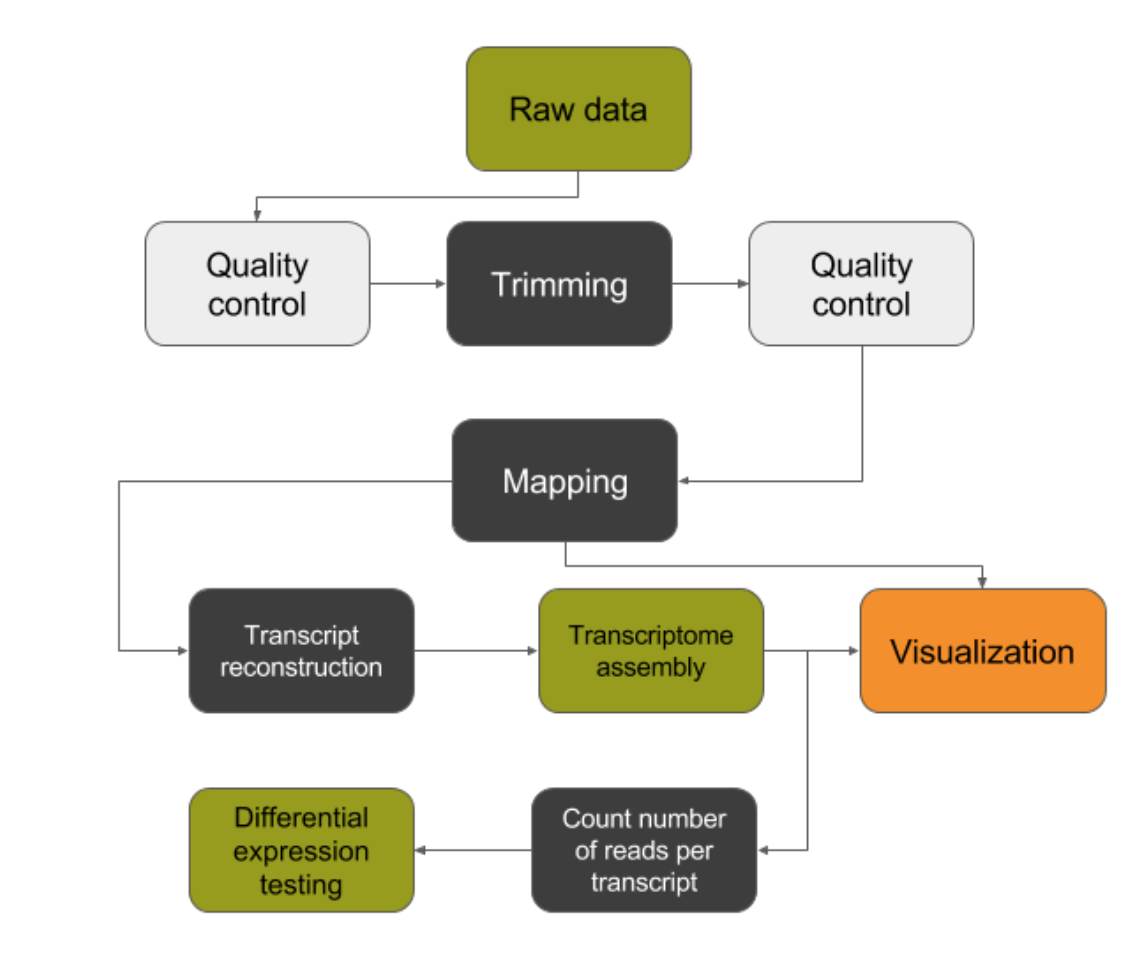 RNA-Seq walkthrough for the workshop
Subset of Galaxy walkthrough: https://galaxyproject.org/tutorials/nt_rnaseq/ 
Get mapped data ready for the differential expression analysis
Optional session: Differential expression analysis with RNA-Seq
https://galaxyproject.org/tutorials/nt_rnaseq/
RNA-Seq walkthrough: details
Preparing dataset collections
Get data through the “Data Libraries”
Create two dataset collections
Explore the data
Assess data quality using FastQC
Pre-processing, mapping, and post-processing
Pre-processing: Trimming off the low quality bases from the ends of the reads using Trimmomatic
Read mapping with HISAT
Post-processing: cleaning the BAM with SAMtools -> Filter SAM or BAM tool
Extract workflow and run the workflow with different samples
De novo transcript reconstruction
Analysis of the differential gene expression
Not included in the walkthrough. Refer to https://galaxyproject.org/tutorials/nt_rnaseq/
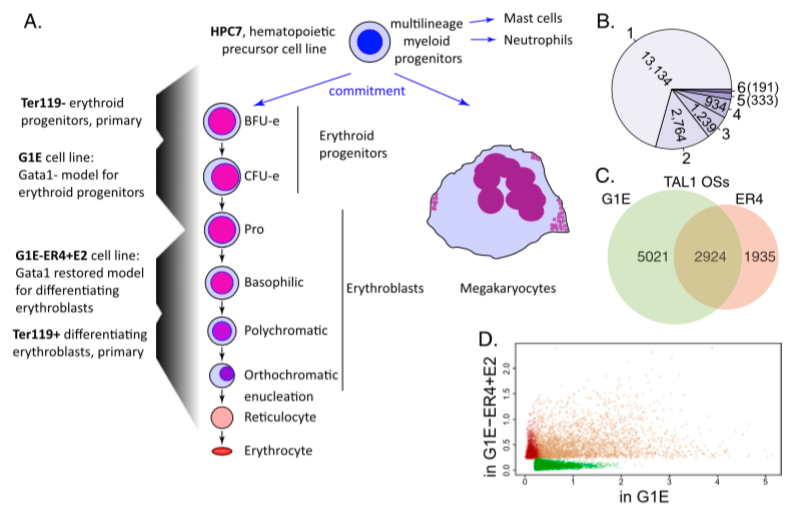 G1E
Mk
RNA-Seq data used in the walkthrough
G1E mouse cell line (G1E)
a GATA-null immortalized cell line 
Megakaryocytes (Mk)
Large bone marrow cell
Produces platelets for blood clotting
Two biological replicates per sample (R1 and R2)
Each replicate has forward and reverse reads (f and r)
Wu W et al. Genome Res. 2014 Dec; 24(12):1945-62.
[Speaker Notes: The diagram shows differentiation from hematopoietic precursors to erythroblasts and megakaryocytes, including the corresponding cell types or lines used in this study.

By contrasting RNA from GATA-null G1E cells with that of megakaryocytes we can identify transcripts regulated by GATA-1.

G1E cells were derived from mouse ES cells hemizygous for a Gata1 knockout;

Differentiation to erythrocytes (red blood cells) or myeloid (bone marrow)
Gata1 is a transcription factor
Part of a larger study that also examined the ChIP-Seq data for multiple transcription factors]
Quality control with FastQC
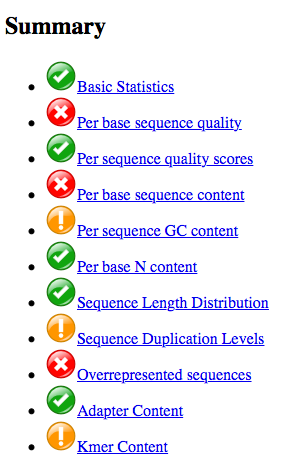 Quality control checks on raw sequences coming from high throughput sequencing (NGS) 
Generate quality control report 
Summary table provides an overview of potential issues with sequencing results
FastQC: Per base sequence quality(G1E_R1_f_ds_SRR549355)
The y-axis on the graph shows the quality scores (phred scores)
Phred 30 = 1 error per 1000 base calls 
The central red line: median quality
The lower and upper whiskers: 10% and 90% points
The yellow box: inter-quartile range (25-75%)
The blue line: mean quality
The background color
Green: very good quality (phred scores > 28)
Orange: reasonable quality (phred scores between 20 and 28)
Red: poor quality (phred scores < 20)
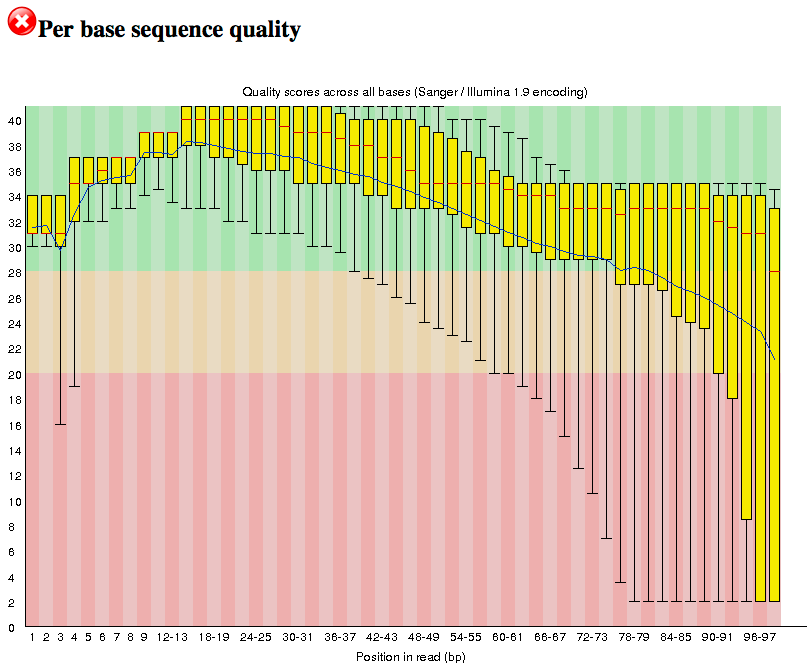 http://www.bioinformatics.babraham.ac.uk/projects/fastqc/
[Speaker Notes: Base calling is the process of assigning bases (nucleobases) to chromatogram peaks
The yellow box represents the inter-quartile range (25-75%)
The upper and lower whiskers represent the 10% and 90% point
The central red line is the median value
The blue line represents the mean quality
The y-axis on the graph shows the quality scores. 
The background of the graph divides the y axis into very good quality calls (green), calls of reasonable quality (orange), and calls of poor quality (red).
 The quality of calls on most platforms will degrade as the run progresses, so it is common to see base calls falling into the orange area towards the end of a read.]
Trim low quality bases with Trimmomatic
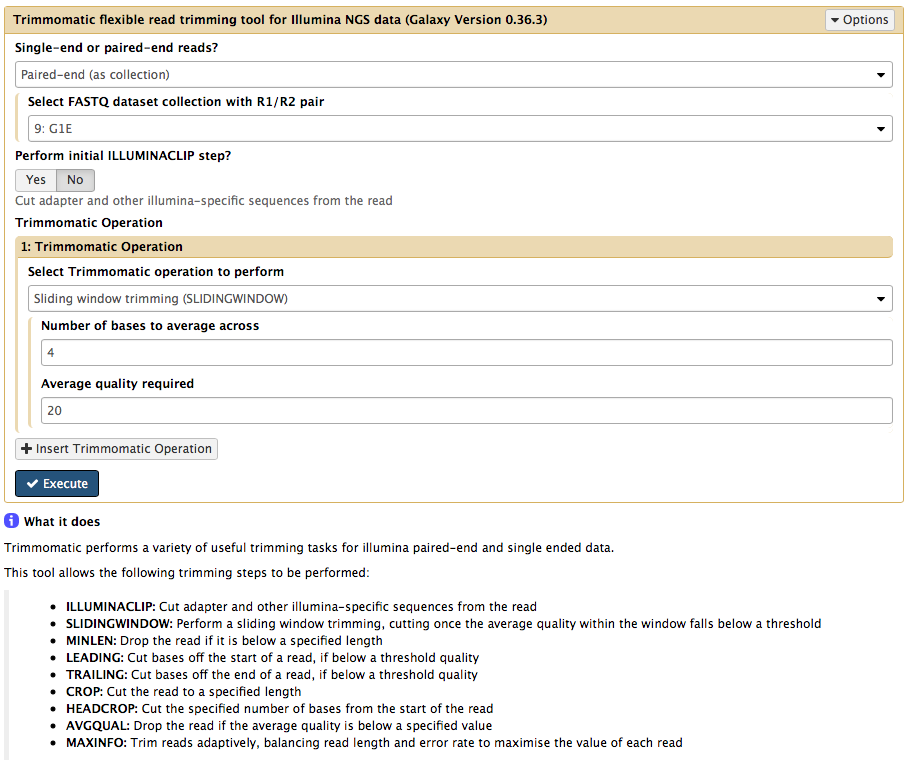 A flexible read trimming tool for Illumina NGS data
This tool can perform nine trimming steps
SLIDINGWINDOW: Trim the rest of the read starting from the first sliding window where the average quality score falls below the user-defined quality threshold
http://www.usadellab.org/cms/?page=trimmomatic
Read mapping with HISAT2
A fast and sensitive alignment program for mapping RNA-Seq reads against a reference genome
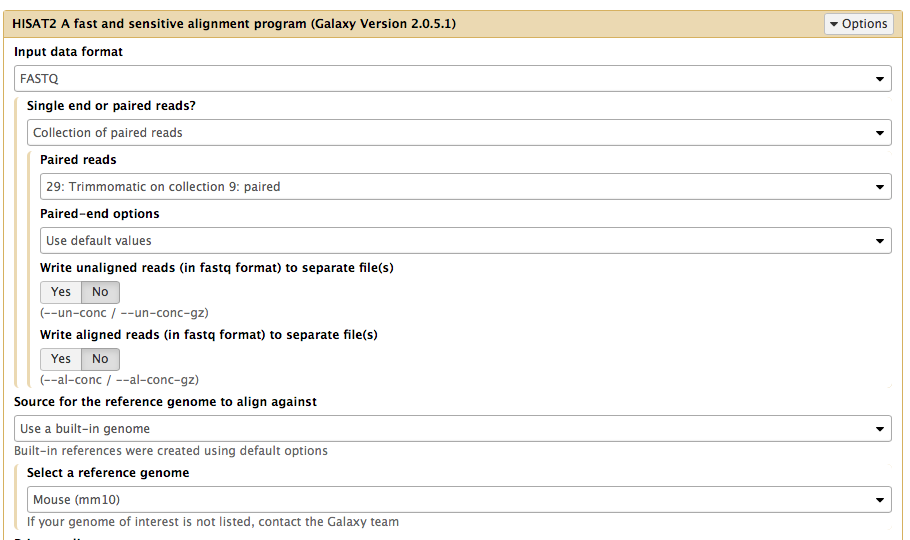 Filter BAM data with Filter SAM or BAM
This tool uses the view command in SAMtools (http://www.htslib.org) to filter a SAM or BAM file based on mapping quality (MAPQ), FLAG bits, Read Group, Library, or region.
We will filter the BAM files using the following criteria:
Minimum MAPQ quality score is 20
Read is paired
Read is mapped in a proper pair
RNA-Seq walkthrough summary
RNA-Seq data
Tools
Quality control
Pre-processing
Read mapping
Post-processing
Galaxy familiarity